Память «Неизвестному солдату»
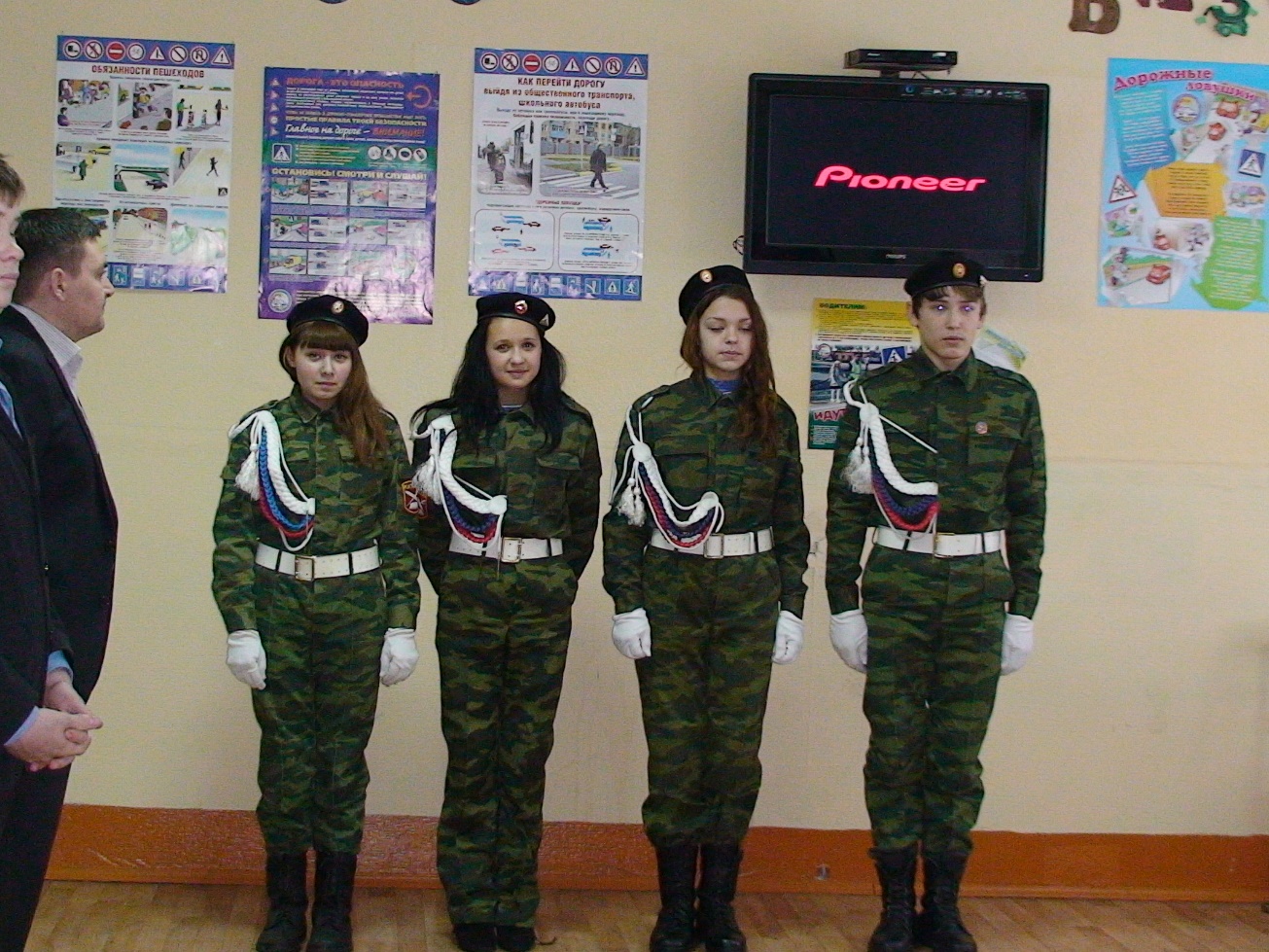 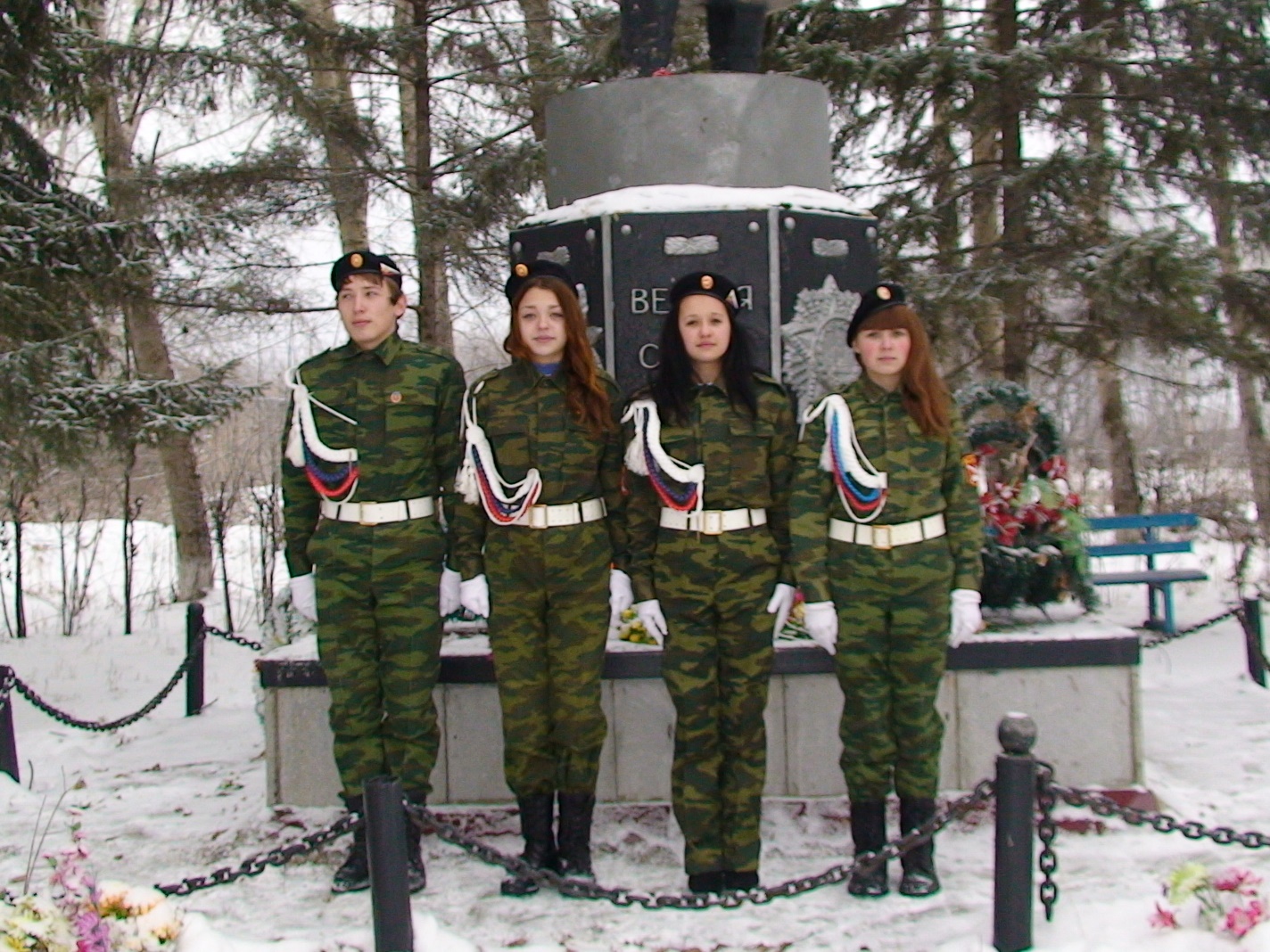 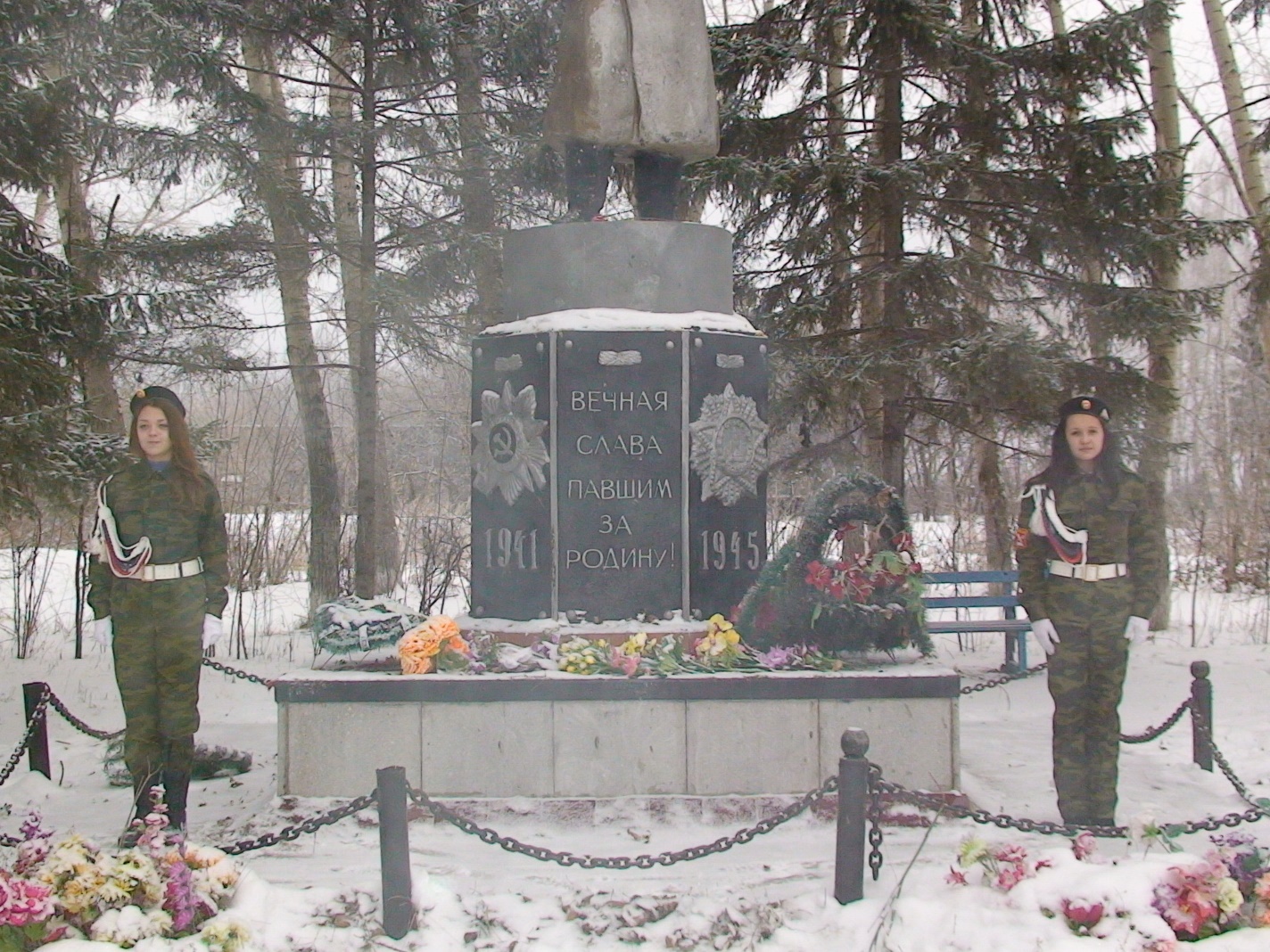 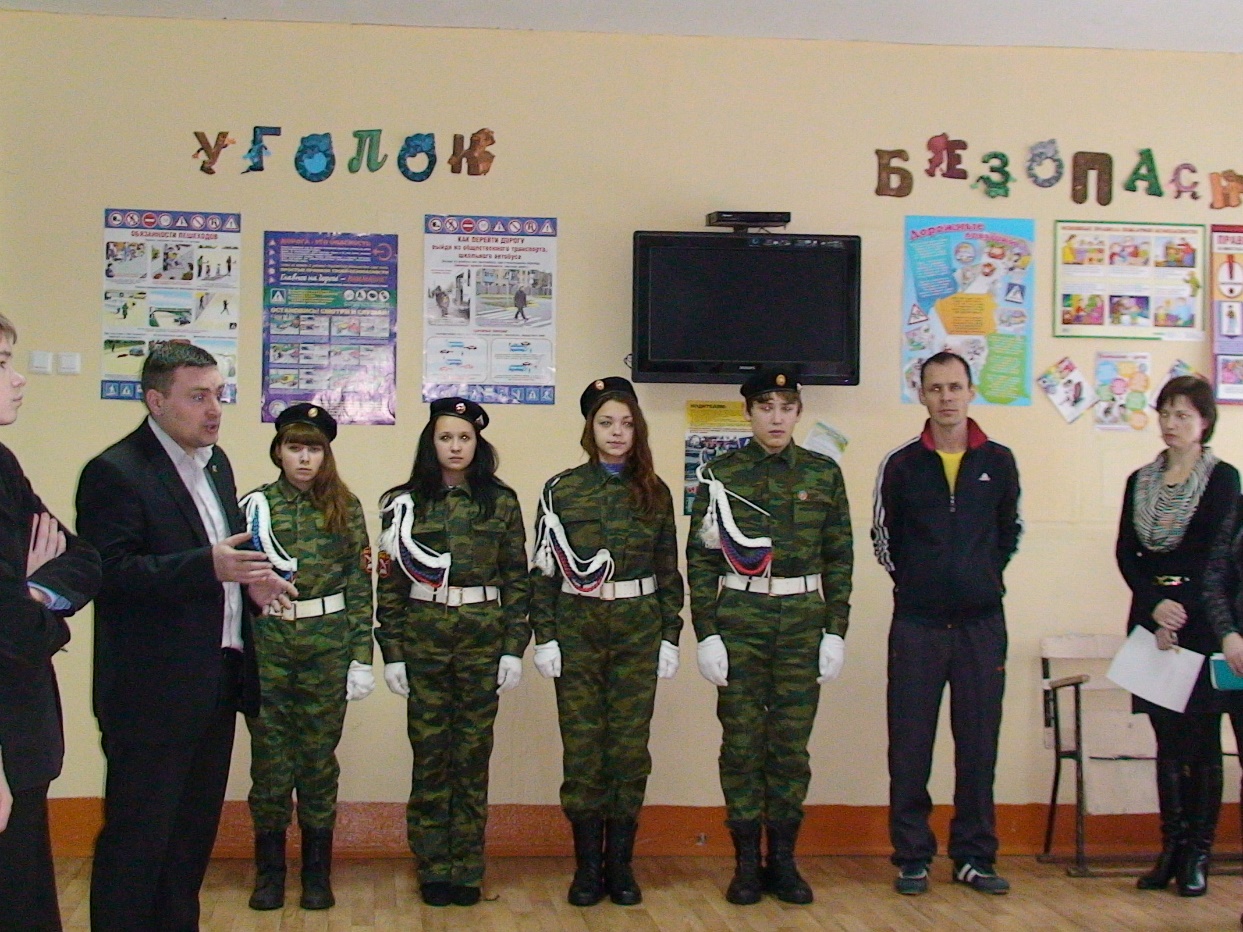 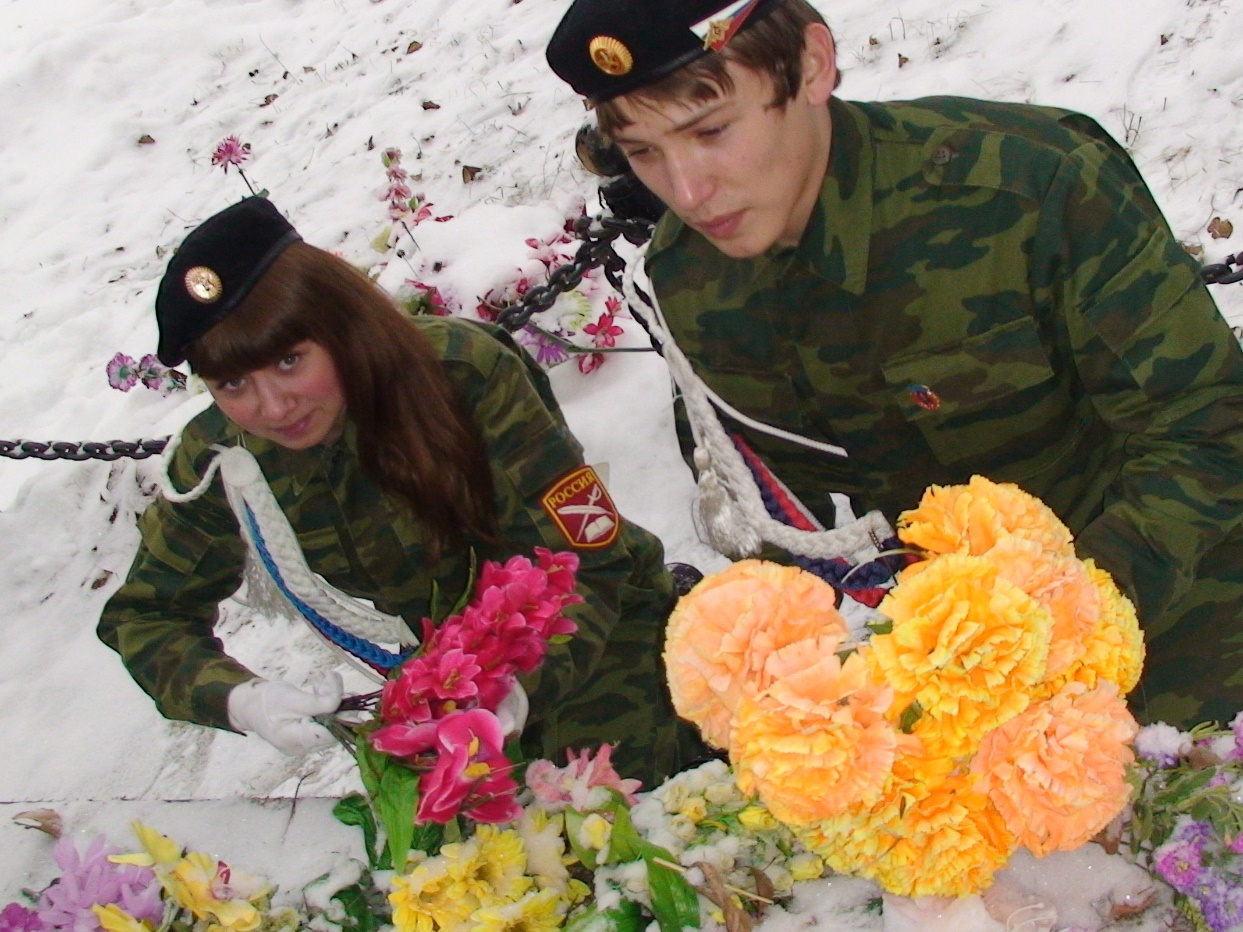 Военно-спортивная игра «А ну-ка, парни»,посвященная 23 февраля
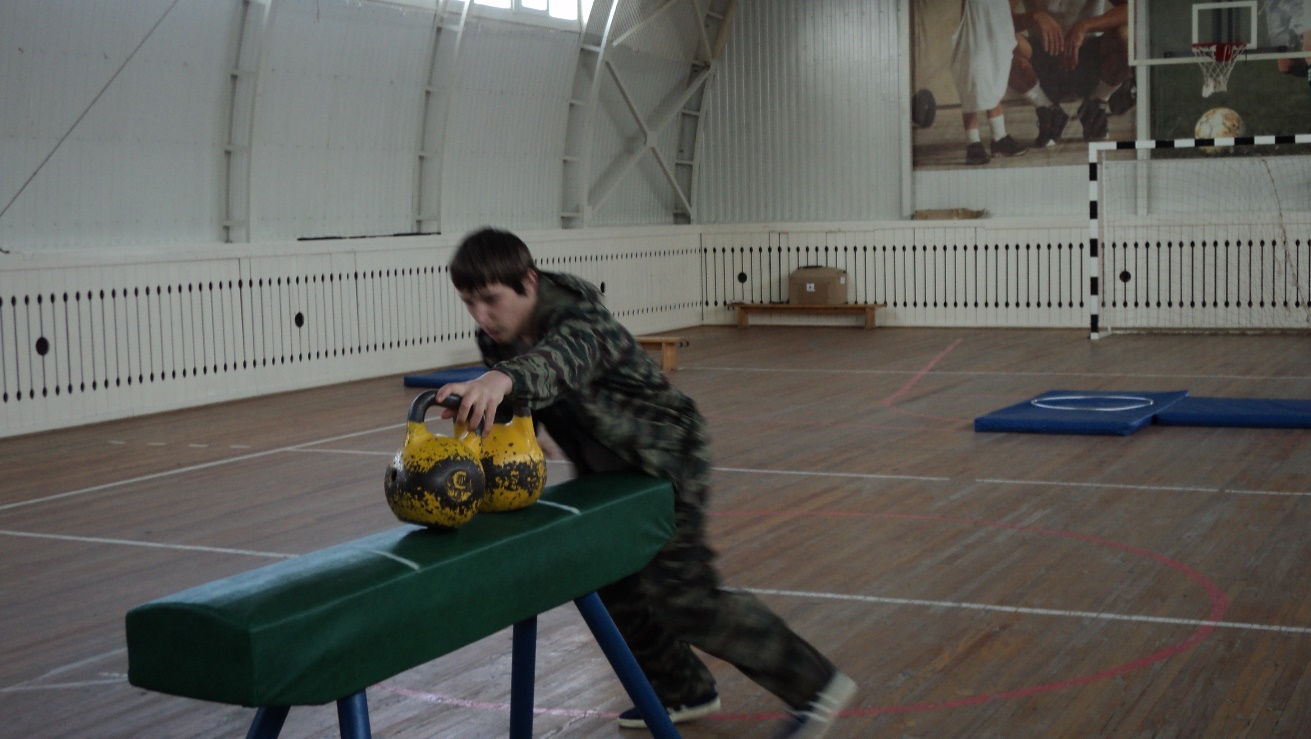 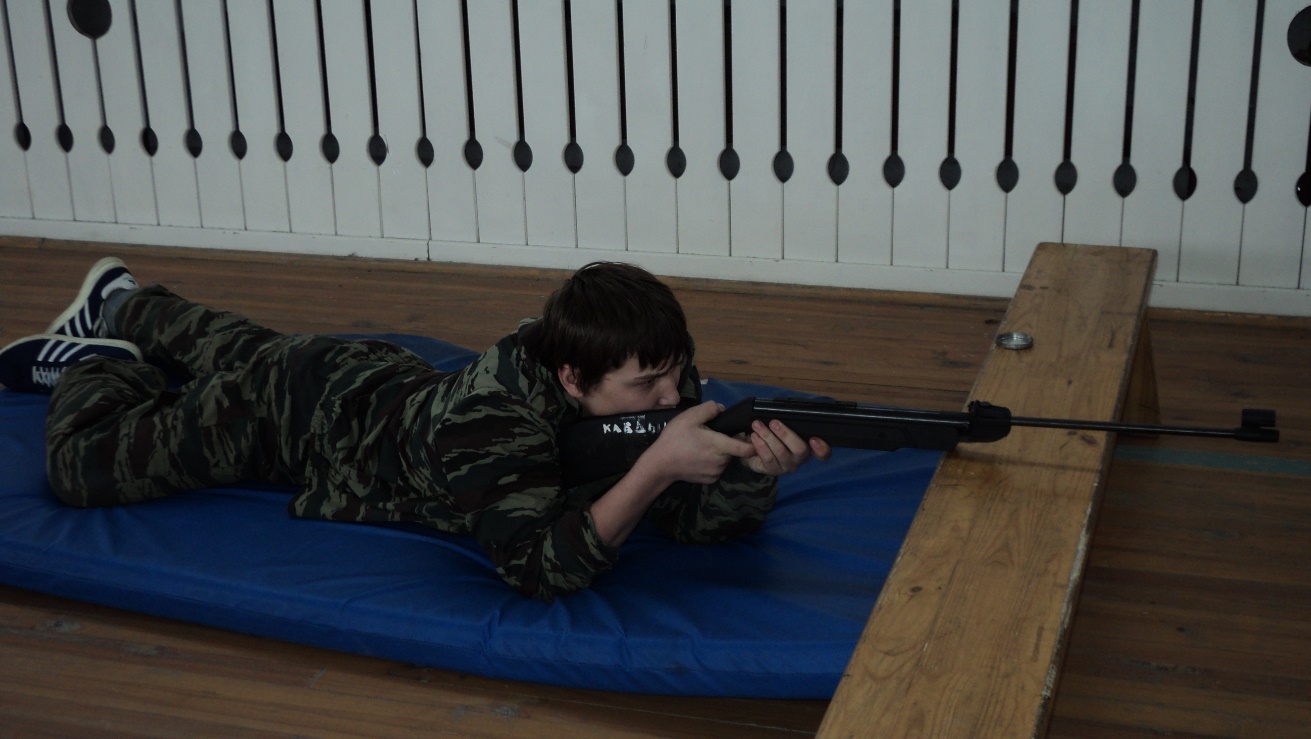 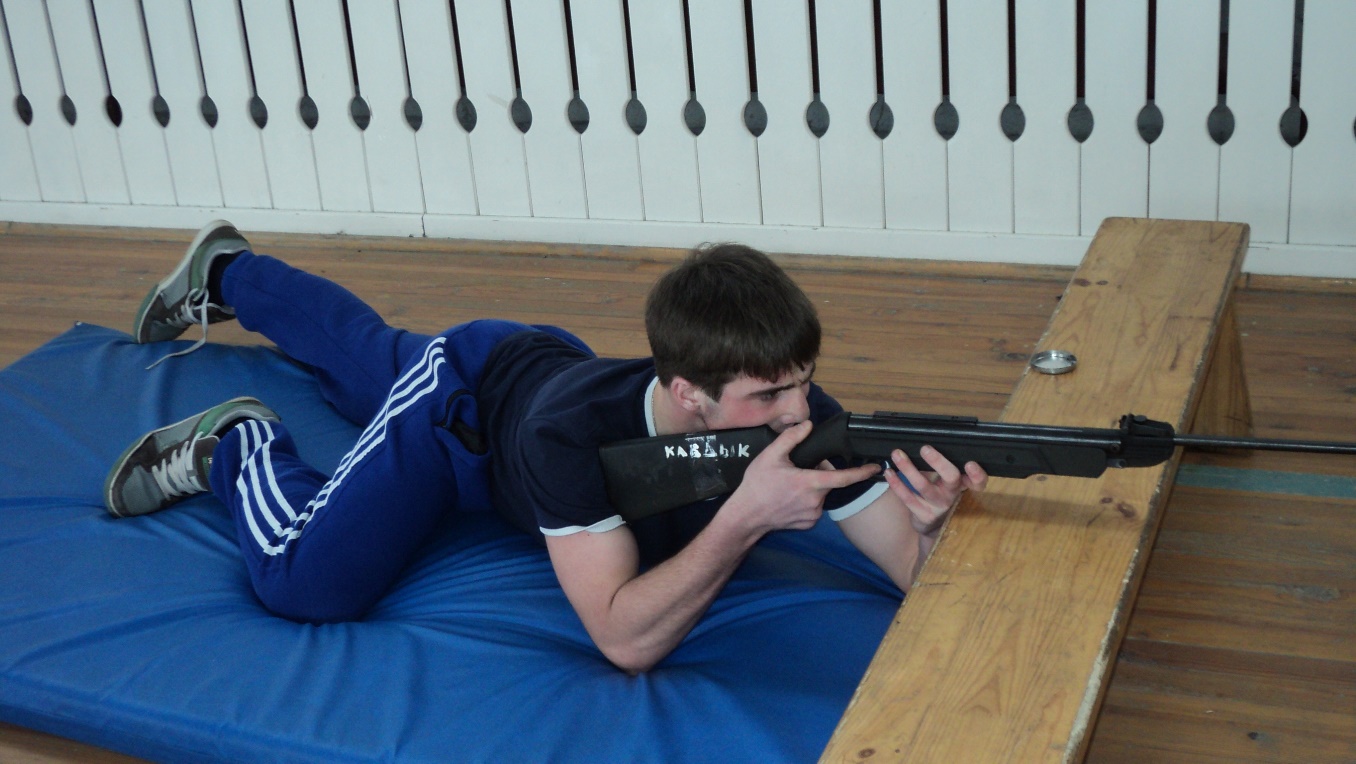 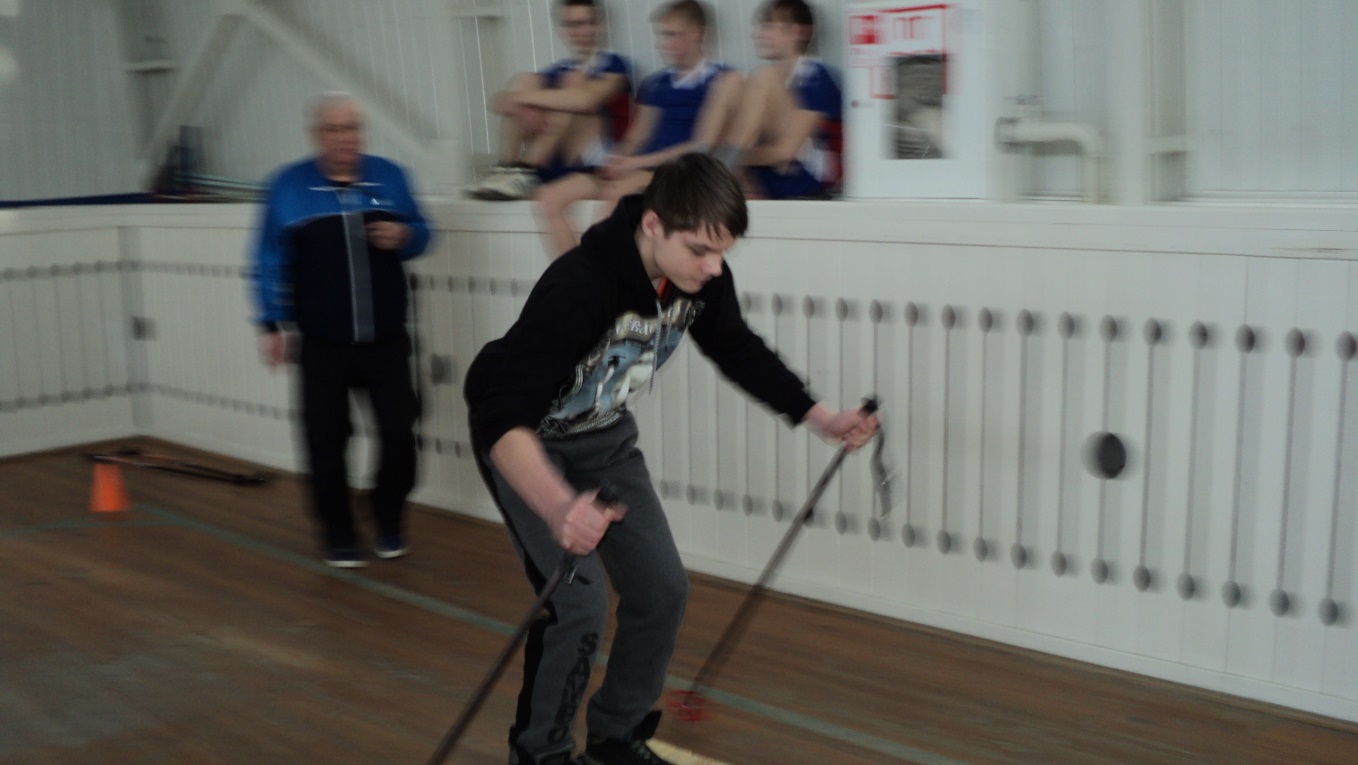 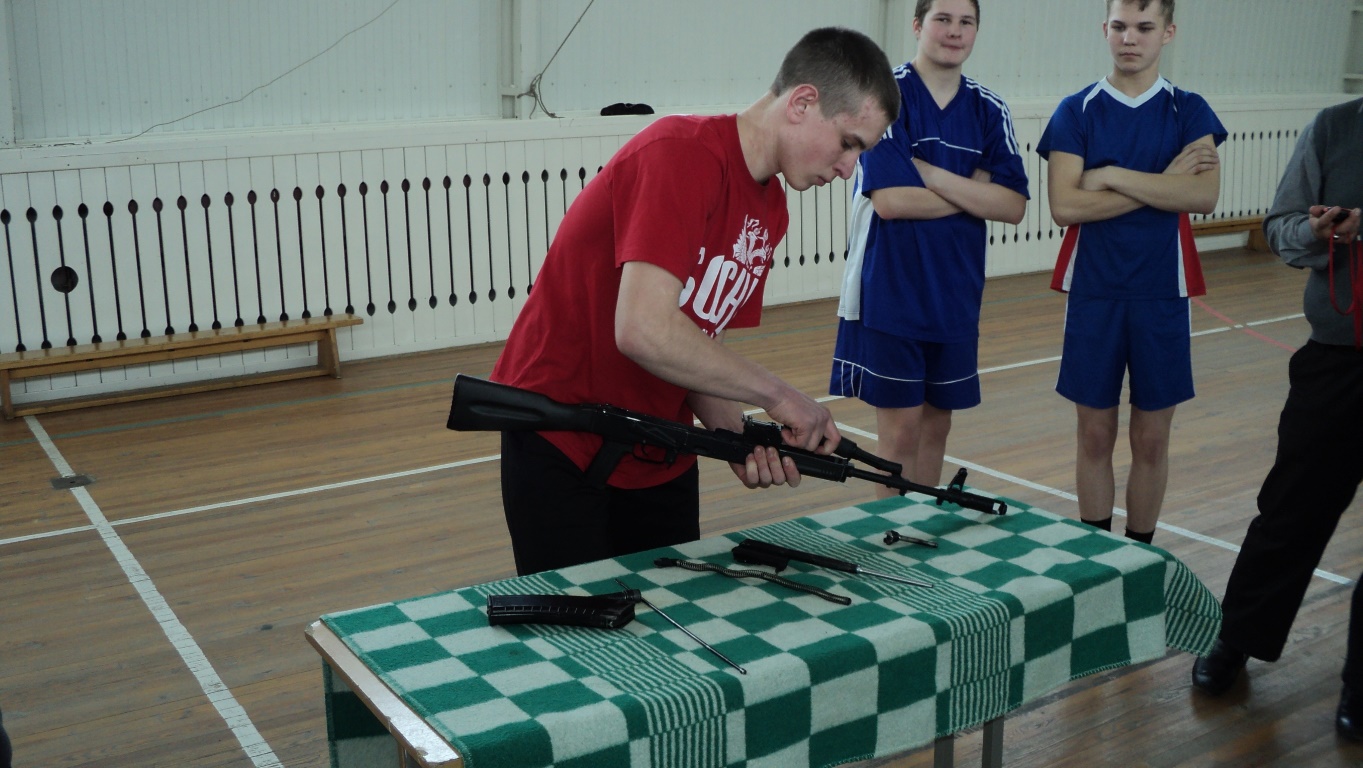 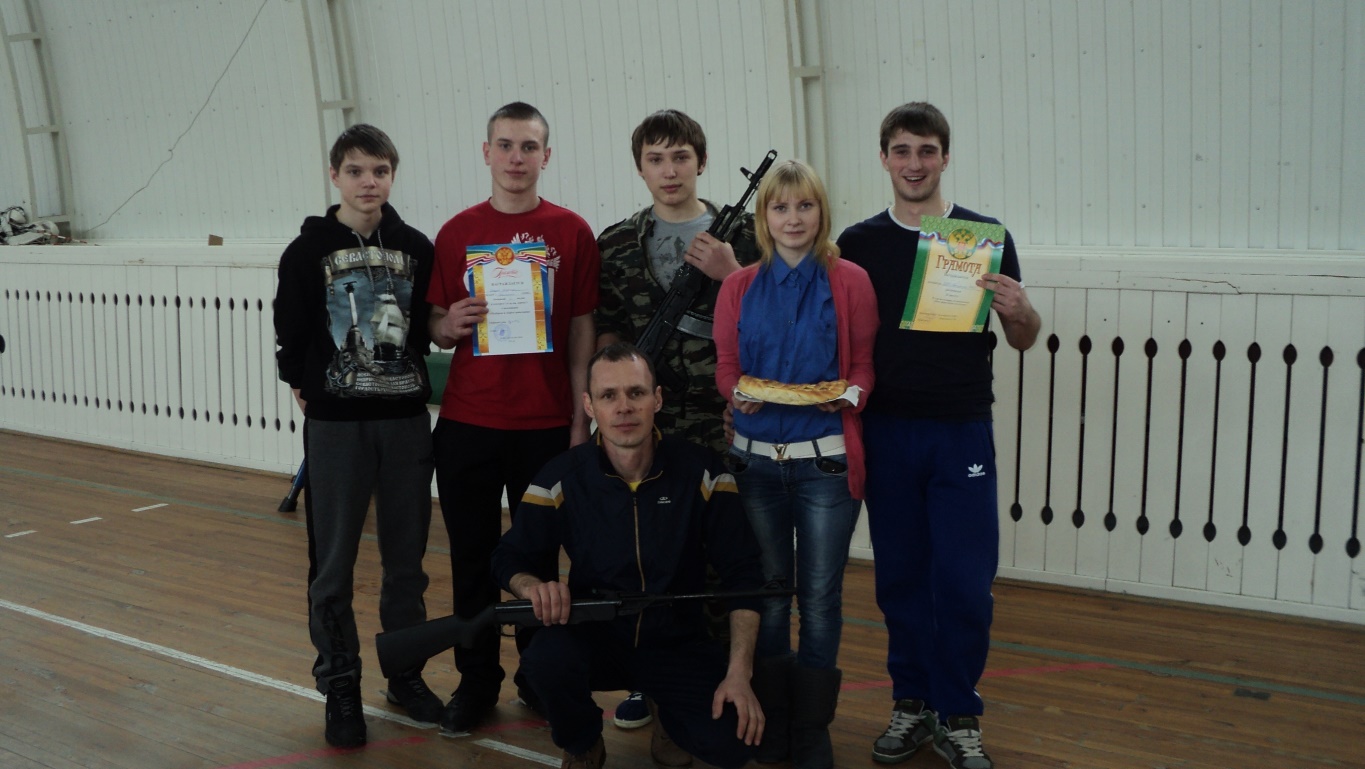 «Гордимся и помним!»Встреча с детьми войны
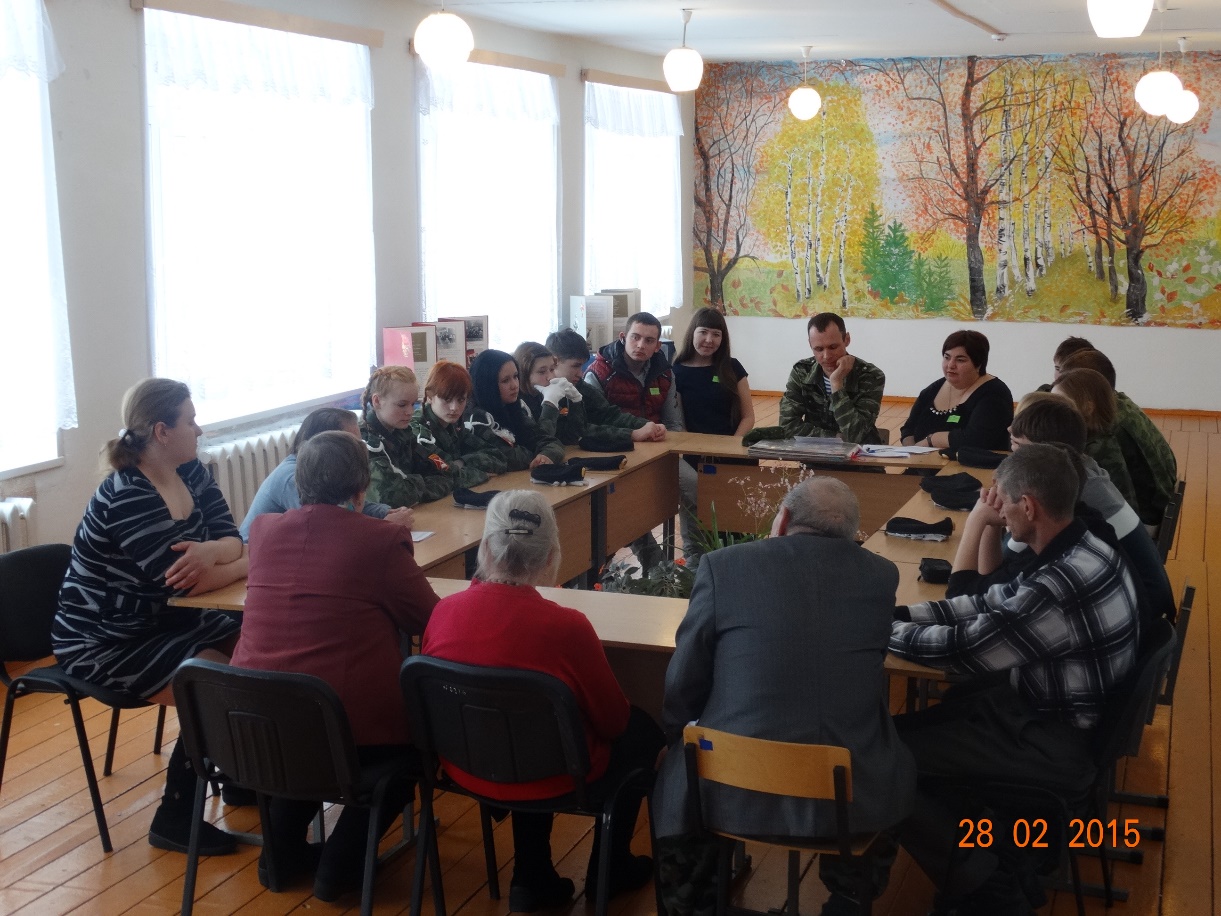 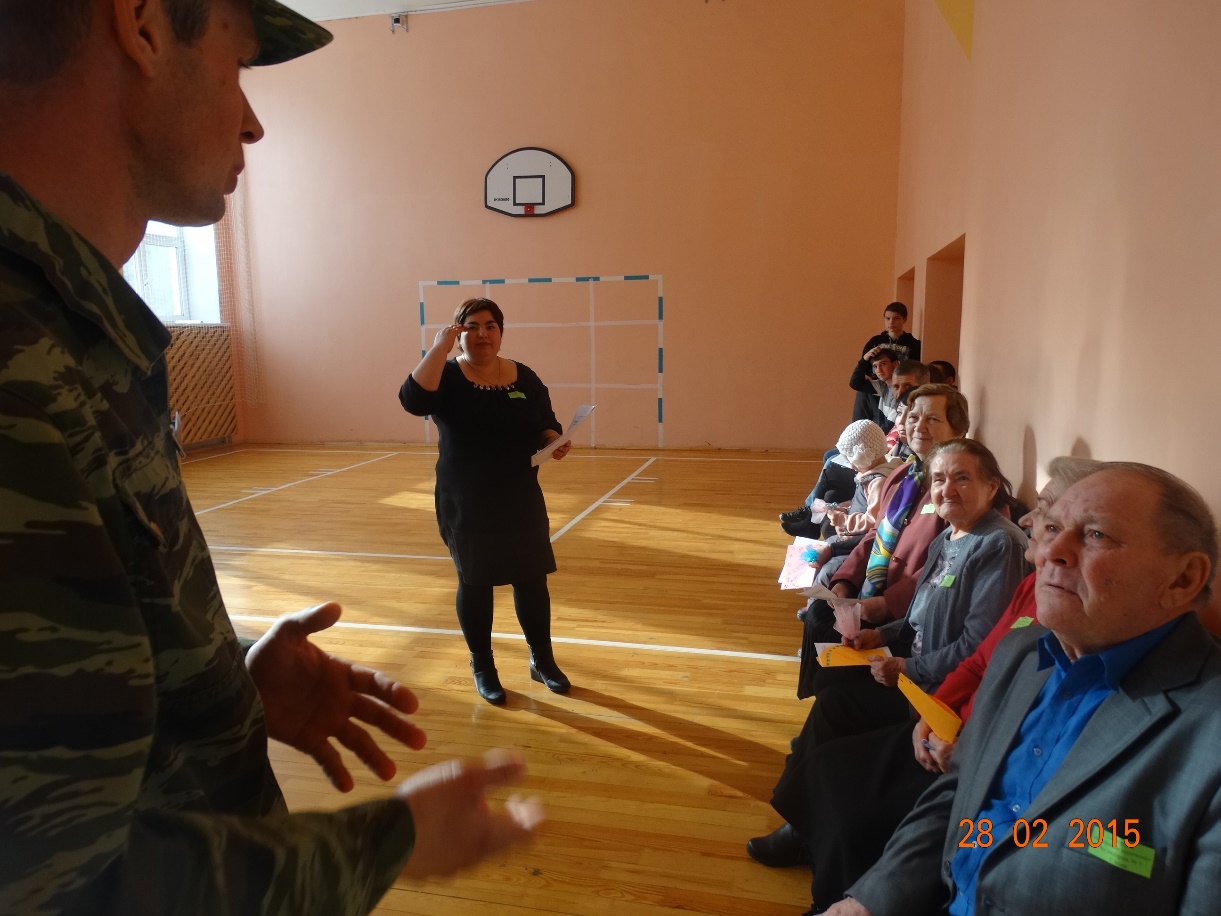 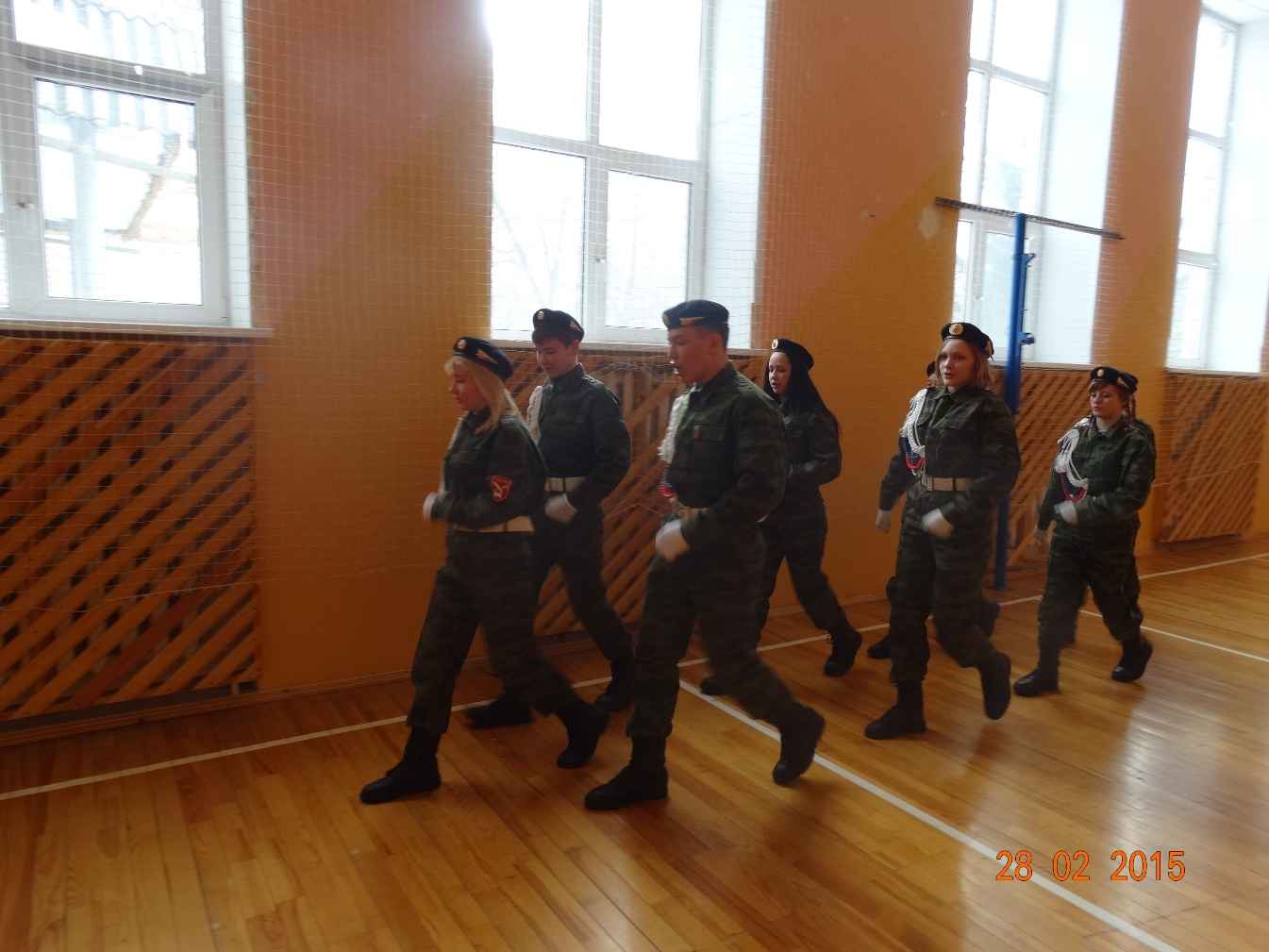 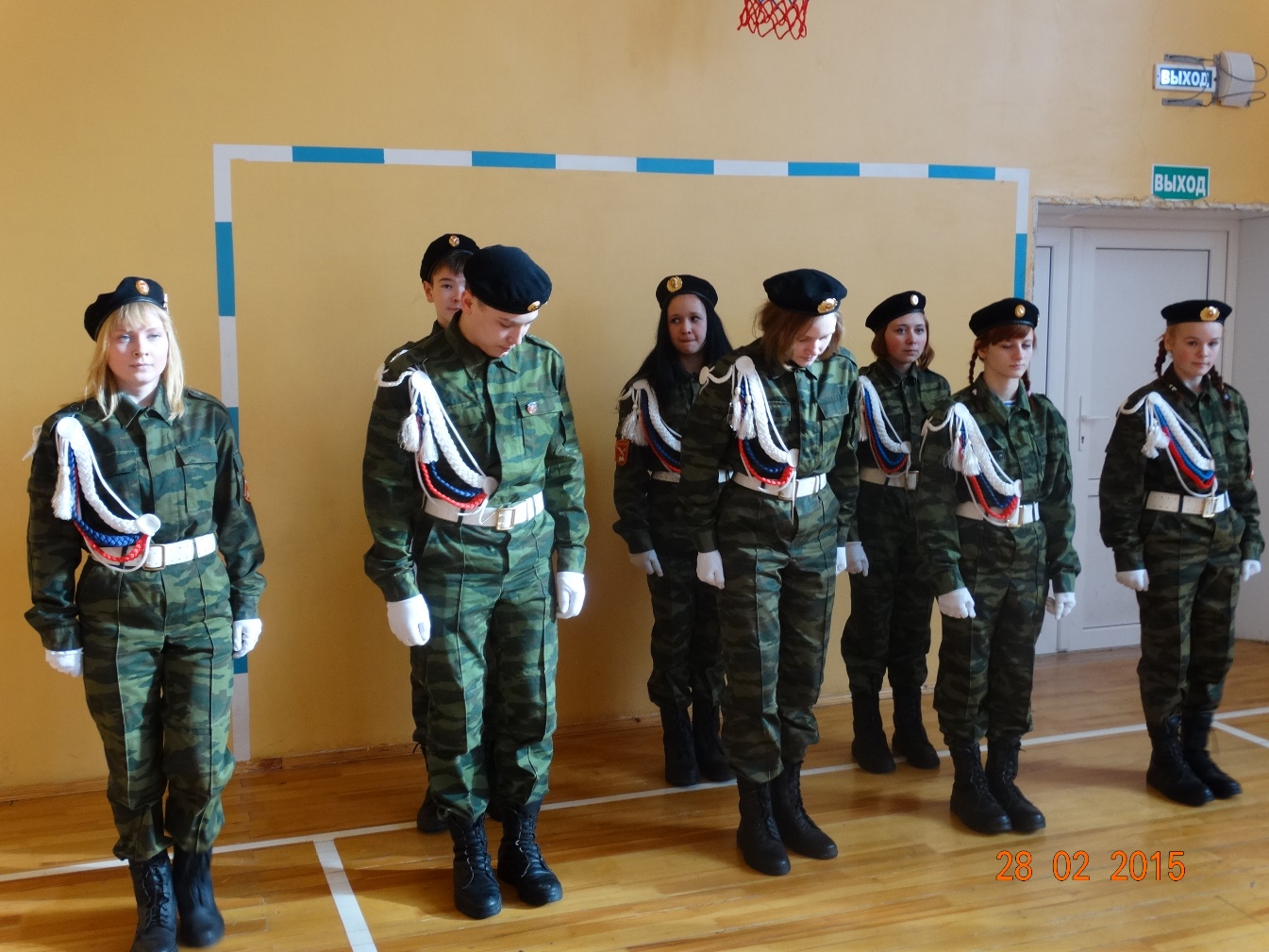 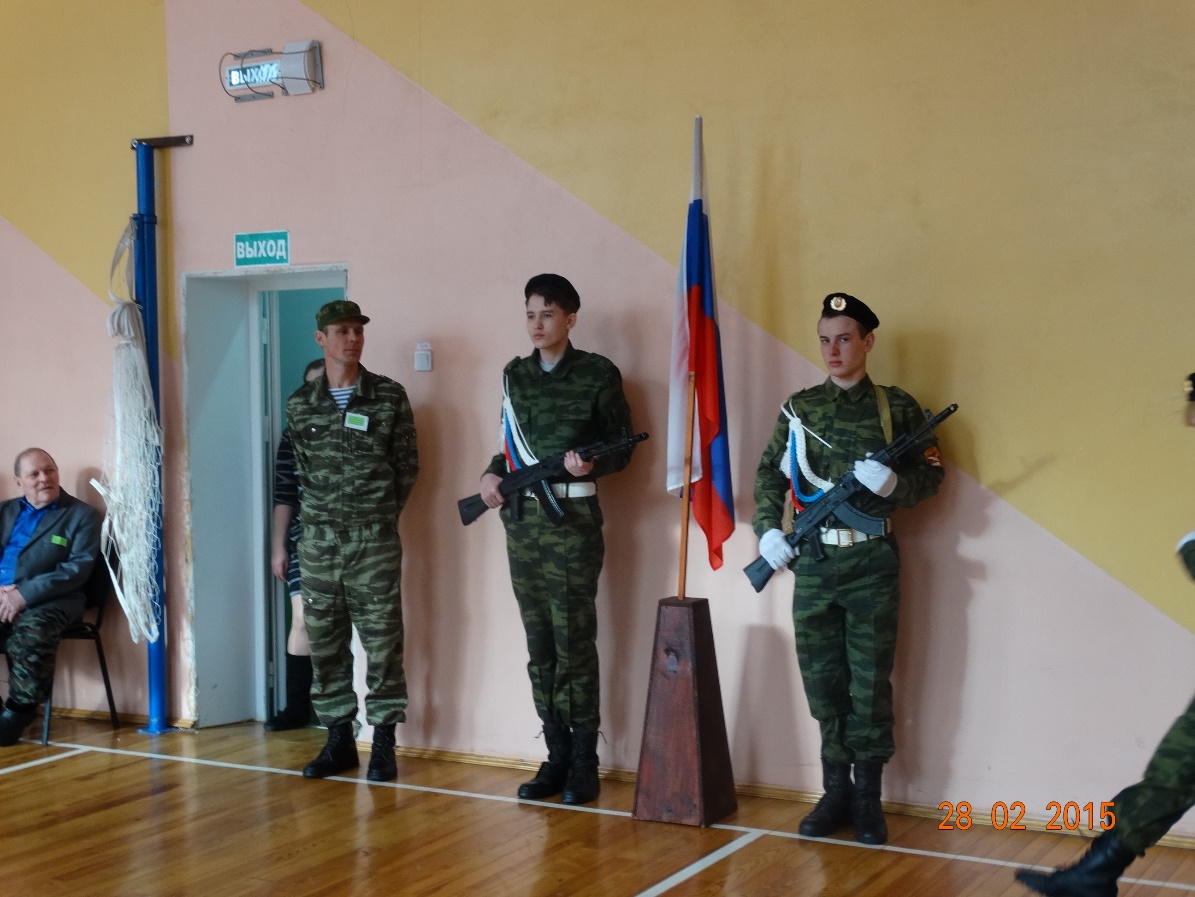 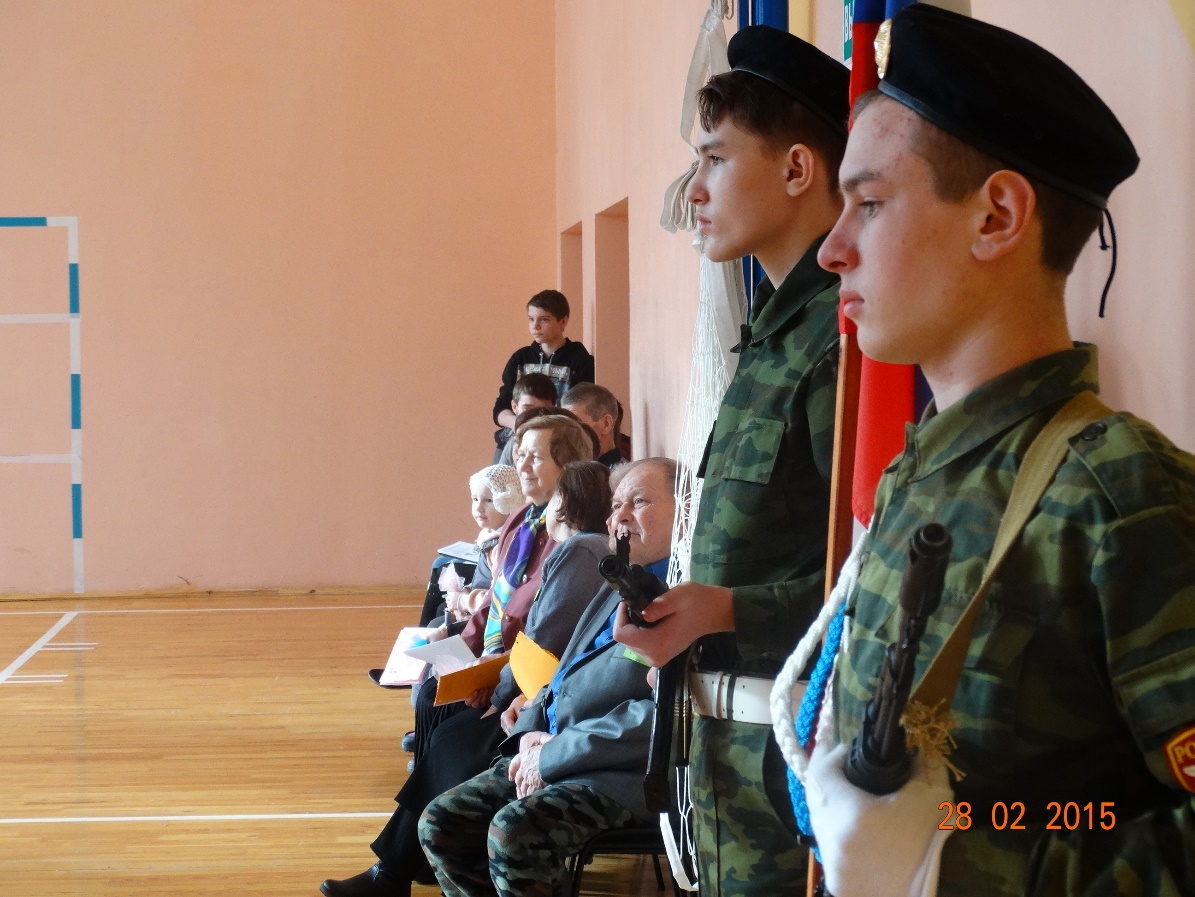 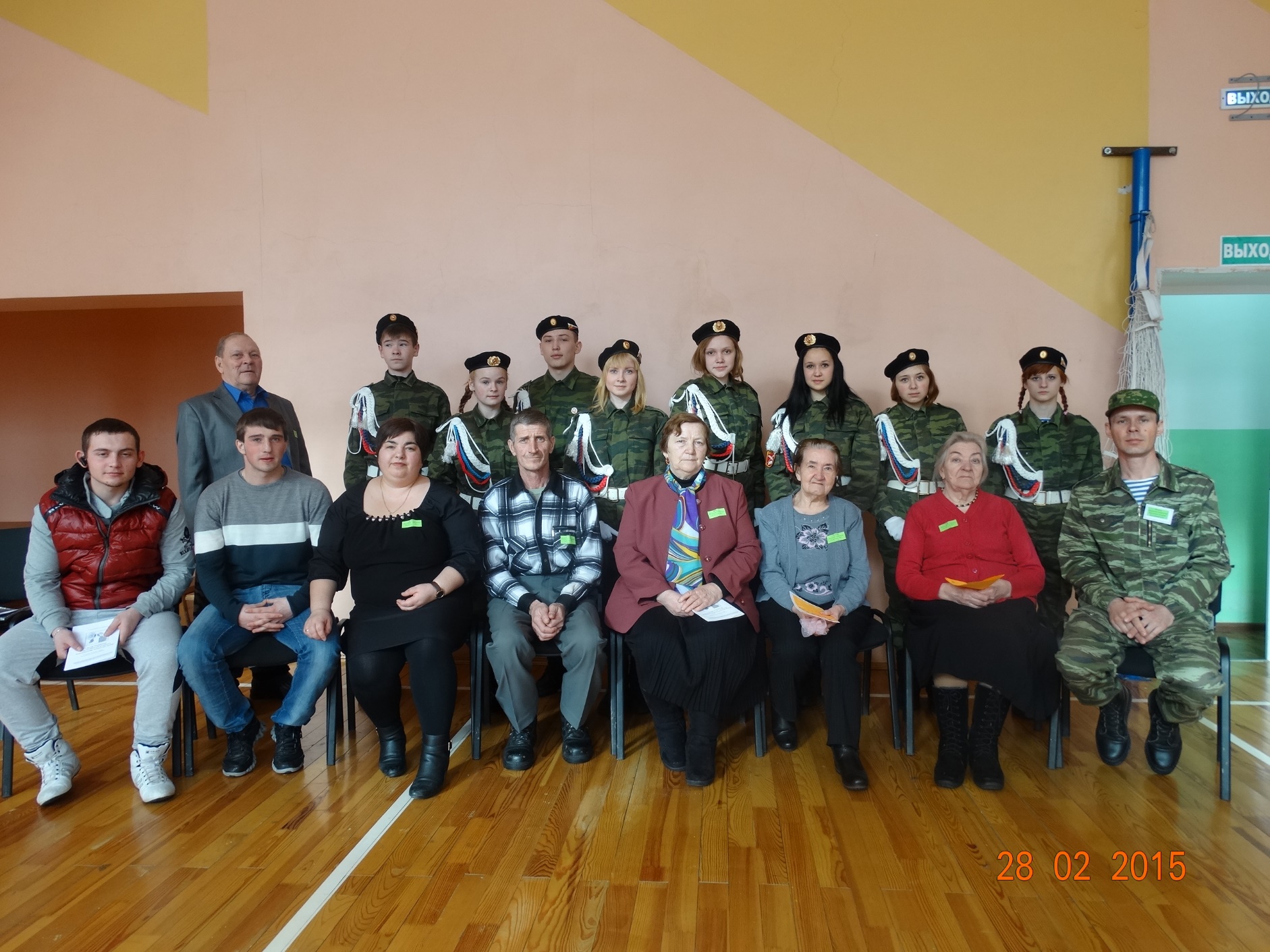 Районный «Смотр строя и песни» в село Киёво